108學年度科技校院繁星計畫聯合推薦甄選入學招生
試務宣導說明會
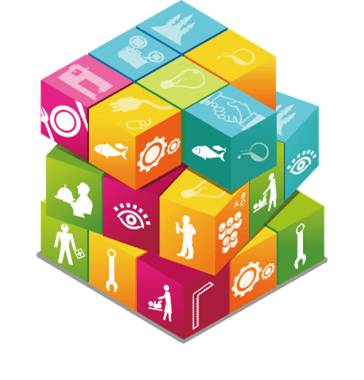 107年12月
主辦單位：技專校院招生委員會聯合會
1
簡報內容
2
壹、重大變革
自108學年度起科技校院繁星計畫聯合推薦甄選入學錄取生，無論放棄與否，一概不得參加當學年度四技二專甄選入學。
各高級職業學校可推薦人數由12人增加至15人。
3
貳、歷年招生概況
101～108學年度科技校院繁星計畫辦理概況
4
參、重要日程表（1/2）
5
參、重要日程表（2/2）
6
肆、作業流程
作業流程圖
郵寄報名相關表件【高職學校】
上傳登錄相關資料【高職學校】
網路排名查詢
公告報名資格及比序成績審查結果
網路登記志願【被推薦學生】
分發結果公告
網路報名【被推薦學生與高職學校】
7
伍、招生相關資料（1/3）
108學年度招生校院系(組)、學程數及名額之招生群別分布
8
伍、招生相關資料（2/3）
招生校院名額
9
伍、招生相關資料（3/3）
招生校院名額
◎依招生學校代碼順序排列
10
陸、重要注意事項（1/2）
請各高職學校於107年11月30日10:00起至108年1月10日17:00止上傳校內遴選辦法及公告網址。
於108年2月21日10：00起至108年3月5日17:00止，至本委員會網站登錄考生之基本資料，同時上傳該校其他相關學生之群名次表。
考生應於規定時間108年3月6日10:00至108年3月13日17:00止，進行網路報名，並將報名表件交至各高職學校審查。
考生網路輸入與所屬高職學校審查並確定送出報名資料，均須於108年3月13日17:00前完成，始完成網路報名。
11
陸、重要注意事項（2/2）
第6比序與第7比序之各項總合成績，係依招生委員會之委員會議審議通過之計分方式計算，採計項目及計分標準如本簡章第10頁至第12頁之附表一及附表二。
考生須於報名時，於「網路報名系統」點選登錄持有之項目，並將採計項目之相關證明影本寄至本委員會審查；未依規定辦理者，概不予採計。其他未在採計表列項目內之資料概不予採計，亦無須寄出。
108年4月24日10:00起在本委員會網站公告錄取名單，不另寄分發結果之書面通知，考生須自行上網查詢、下載或列印各考生之分發結果通知單。考生如未上網查詢，而致錄取權益受損，概由考生自行負責。各考生就讀學校亦可自行上網查詢或列印錄取名單存參。
（網址：https://www.jctv.ntut.edu.tw/star/）
12
柒、推薦資格（1/2）
13
柒、推薦資格（2/2）
在校學業成績排名在各科（組）、學程前30%以內，非指該推薦生所屬群前30%。（非全程實際就讀之轉學生不列入各科（組）、學程人數計算）
例一：A校國際貿易科共25人，甲生在國際貿易科在校學業平均成績排名為第8名，其科（組）、學程百分比為(8÷25)×100％＝32％，因為32％＞30％，不符合招生簡章推薦報名資格「排名在各科（組）、學程前30％以內」之規定。（A校之商業與管理群人數為62人，甲生5學期學業平均成績群名次為第12名，群名次百分比為18%）

例二：B校機械科共23人，乙生在機械科在校學業平均成績排名為第7名，其科（組）、學程百分比為(7÷23)×100％=30.43％，因為30.43％＞30％（30.43%請勿四捨五入取30%），不符合招生簡章推薦報名資格「排名在各科（組）、學程前30％」之規定。（B校之機械群86人，乙生5學期學業平均成績群名次為第19名，群名次百分比為21%）
14
捌、推薦機制
15
玖、甄選規定（1/10）
16
玖、甄選規定（2/10）
科技校院繁星計畫7項比序排名
依據7項主要比序項目之順序，作比序排名，包括
第1比序：5學期學業平均成績之群名次百分比。
第2比序：5學期專業及實習科目平均成績之群名次百分比。
第3比序：5學期英文平均成績之群名次百分比。
第4比序：5學期國文平均成績之群名次百分比。
第5比序：5學期數學平均成績之群名次百分比。
第6比序：「競賽、證照及語文能力檢定」之總和成績。
第7比序：「學校幹部、志工、社會服務及社團參與」之總和成績。
17
玖、甄選規定（3/10）
18
玖、甄選規定（4/10）
校內群名次百分比之計算釋例：
以校內各群之群名次百分比數值（如1%、2%或3%......等）乘以校內各群之總人數得到該百分比之累計數，該數無條件進位至整數位後得到每一百分比級距推薦累計人數，再將此數減去前一百分比級距推薦累計人數即得該百分比級距可推薦人數。
例甲中，群名次百分比為1%之級距可推薦人數為7人，即該群學生排名第1至7名之群名次百分比均為1%，以此類推可得各群名次所對應之群名次百分比。
19
玖、甄選規定（5/10）
20
玖、甄選規定-第6比序（6/10）
競賽與證照部分之計分標準
21
玖、甄選規定-第6比序（7/10）
競賽與證照部分之計分標準（續）
註1：相同職類之競賽或證照採最優名次或最高等級計分，不同職類之競賽或證照，則可累計計分；未在本表所列之競賽及證照，則不予計分。
註2：中央各級機關及直轄市政府主辦之各項技藝技能競賽，發證時之主辦單位和落款單位須為中央各級機關或直轄市政府，且落款人須為機關首長，否則不列入本表採計項目。
註3：若尚未拿到技術士證照，但有成績單或於技能檢定術科辦理單位相關網站可查詢到成績，請檢附成績單影本或複印成績查詢頁面，並請於「網路報名系統」第6比序項目資料將發證日期登錄為108年1月1日。
註4：被推薦考生取得本表採計之競賽或證照項目之日期，須為被推薦考生入學高職學校之後至報名截止日108年3月13日（三）前，方予採計。惟所有證明文件影本須連同考生報名表件一併於108年3月14日（四）前，以快遞或限時掛號寄出（郵戳為憑）至本委員會進行審查。
註5：全國學生舞蹈比賽與全國學生音樂比賽僅採計個人組得獎者，團體組皆不予採計。
22
玖、甄選規定-第6比序（8/10）
語文能力採計項目及計分標準
註：相同語文者，其檢定採最高等級計分，不同語文者，則可累計計分；未在本表所列相關語文檢定者，不予計分。另被推薦考
生取得語文能力檢定項目證明之日期，須為被推薦考生入學高職學校之後至報名截止日前。惟所有證明文件影本須連同考生
報名表件由各高職學校一併於108年3月14日前，以快遞或限時掛號寄出（郵戳為憑）至本委員會進行審查。
23
玖、甄選規定-第7比序（9/10）
學校幹部、志工、社會服務及社團參與採計項目及計分標準
24
玖、甄選規定-第7比序（10/10）
學校幹部、志工、社會服務及社團參與採計項目及計分標準（續）
註1：第7比序所有項目之採計期間均為高一上學期至畢業前一學期之5學期（一般學制）或7學期（4年制夜間部），所有相關證明文件影本須連同考生報名表件資料於108年3月14日前，以快遞或限時掛號寄出（以郵戳為憑）至本委員會進行審查。
註2：班級幹部名稱包括：班長、副班長、風紀股長、學藝（學術）股長、衛生股長、環保股長、總務（服務、事務、設備、圖資或資訊）股長、康樂（體育）股長、輔導股長、保健股長及其他經學校認可為股長名稱之班級幹部，發證時間請登錄證明文件開立（列印）時間。
註3：副班級幹部除副班長可採計外，其他副班級幹部一律不採計。另班級幹部不包含小老師。
註4：全校幹部包括：學生（自治）會會長（主席）、班聯會會長（主席）及擔任校內依法設立各委員會之學生代表（班代表）。
註5：社團幹部僅採計學校內社團之社長。
註6：若同1學期同時擔任2種以上之學校幹部，仍以1學期採計。
註7：校內志工（或服務學習）類別包括：交通服務類（維護同學上下學通勤安全、糾察等）、環保類（全校性資源回收、垃圾分類、環保糾察、校園環境整潔、登革熱防治工作等）、學術藝文類（圖書分類、美工布置及導覽、實驗室器材管理志工等）、體育服務類（體育器材場地之維護及保管等）、健康服務類（協助健康檢查及衛生保健宣導工作等）及其他經學校核可之全校性志工。
註8：依「志工服務法」規定，志工或社會服務須完成相關服務訓練後所從事之志工服務，並須檢附有服務日期或服務時數之證明文件方得採計。另志工教育訓練相關課程、校園參訪、觀摩活動等均不予採計。
註9：同一學期參加社團並擔任社團幹部，僅就學校幹部或社團參與採計其中一項，不可同時採計，考生須自行選擇最有利之採計項目（例：一年級下學期參加排球社並擔任排球社社長，該學期僅就排球社社長採計為學校幹部或社團參與）。
註10：社團類型：包括學藝性社團（如語文類、科學類等）、才藝性社團（如音樂類、表演藝術類、視覺藝術類等）、體育性社團（如球類、田徑類等）及其他經學校核可設立之全校性社團，發證時間請登錄證明文件開立（列印）時間。
註11：若同1學期同時參加2種以上之社團，仍以1學期採計。
25
拾、分發規定（1/4）
分發方式
依考生比序排名、所選填登記就讀志願序、各校系（組）、學程招生名額及各高職學校推薦順序，進行四輪分發錄取作業。
四輪分發考生
全部報名考生進行比序排名（含同名次參酌比序）後，取各單一高職學校之考生比序排名（單一高職學校內比序排名仍相同時，再依高職學校推薦順序），第1位者為第一輪分發考生、第2位者為第二輪分發考生、第3位者為第三輪分發考生，其餘考生均為第四輪分發考生。
26
拾、分發規定（2/4）
第一輪分發
取第一輪分發考生，並依其比序排名及所選填登記就讀志願序，進行各校系（組）、學程招生名額分發。
若遇不同高職學校考生比序排名（含同名次參酌比序）之名次皆相同者，致使校系（組）、學程之錄取人數超過招生名額時，則超額同名次者一併錄取於該校系（組）、學程。
若於首輪分發，倘有考生未獲分發錄取之高職學校，僅由該校原訂於第二輪分發之考生優先參與第一輪遞補分發，但此項遞補不改變原先已獲分發考生之錄取結果。
27
拾、分發規定（3/4）
第二輪分發
第一輪分發後若有缺額之校系（組）、學程再進行第二輪分發。
取第二輪分發考生（不含已參與第一輪遞補分發者）參加分發，並依其比序排名及所選填登記就讀志願序，進行各校系（組）、學程招生名額分發。若遇不同高職學校考生比序排名（含同名次參酌比序）之名次皆相同者，致使校系（組）、學程之錄取人數超過招生名額時，則超額同名次者一併錄取於該校系（組）、學程。
第三輪分發
第二輪分發後若有缺額之校系（組）、學程再進行第三輪分發。
取第三輪分發考生參加分發，並依其比序排名及所選填登記就讀志願序，進行各校系（組）、學程招生名額分發。若遇不同高職學校考生比序排名（含同名次參酌比序）之名次皆相同者，致使校系（組）、學程之錄取人數超過招生名額時，則超額同名次者一併錄取於該校系（組）、學程。
28
拾、分發規定（4/4）
第四輪分發
第三輪分發後若有缺額之校系（組）、學程再進行第四輪分發，並且各科技校院對單一高職學校考生至多再錄取2名。
取第四輪分發考生，並依其比序排名及所選填登記就讀志願序，進行各校系（組）、學程招生名額分發。若遇考生比序排名（含同名次參酌比序）之名次皆相同者，致使校系（組）、學程之錄取人數超過招生名額時，則超額同名次者一併錄取於該校系（組）、學程，惟各科技校院對單一高職學校考生至多再錄取2名，以各高職學校推薦順序較前者優先錄取。
錄取規定
經本委員會分發錄取之錄取生，無論放棄與否，一概不得參加108學年度四技二專甄選入學。
錄取生未依本委員會規定期限及方式以書面向錄取學校辦理聲明放棄錄取資格者，不得參加108學年度四技二專技優甄審入學招生、日間部聯合登記分發入學招生、各校單獨招生及大學各招生管道之招生，違者取消本招生錄取資格。
29
拾壹、作業流程重要注意事項（1/9）
上網登錄考生基本資料
（108年2月21日10：00起至108年3月5日17：00止）
須上傳校內群名次表及各群別各項比序之成績計算方式說明。
群名次表上傳範例及空白表格請於本委員會網頁下載專區或高職學校作業及查詢系統3-1中下載。
高職學校須提供被推薦學生所屬群名次表，並上傳至平台。例如被推薦學生為機械科，所屬群別為機械群，該校其所屬機械群如製圖學程、模具科等其他所有相關學生資料皆須一起上傳。群名次表之欄位包括相關學生基本資料欄位［如學號、學生姓名、群別代碼、學制代碼、科（組）、學程名稱及班級名稱］及成績名次資料欄位［如學業平均成績科（組）、學程名次及比序1至比序5之5項群名次］。
群名次排名規定：考生依成績由高而低排序，例如前四位成績依序為98、97、97、96，群排名應為1、2、2、4。
同一高職學校若有不同被推薦考生之第1比序至第5比序群名次完全相同，或是其他成績異常情形（例如3位以上被推薦考生之某一比序群排名均相同），則須準備該等考生的全部成績資料，以供查驗。
練習版於108年2月12日10:00起至108年2月19日17:00止開放，請各校把握時間練習操作。
30
機械群學生群名次表範例
機械群為01群，故檔名設為01.xls
註1：學制：1—高職、2—綜合高中、3—實用技能學程、4—建教班、5—日間部進修學校、6—夜間部進修學校、9—其他。
註2：至多15群—15個群名次表—15個Excel檔。1個群別1個檔，以群別代碼(參考簡章附錄三「報名考生科(組)、學程代碼與報名群別表」)為檔名，例01.xls、02.xls、…、15.xls，最多15個群別，並分15次上傳。
註3：科(組)、學程名稱請參考簡章附錄三之「報名考生科(組)、學程代碼與報名群別表」。
註4：同一高職學校若有不同被推薦考生之第1比序至第5比序群名次完全相同，則須準備該等考生的全部成績資料，以供查驗。
31
上傳檔案欄位說明
上傳檔案失敗，請先檢視各欄位之「資料型態」是否正確。
說明1：1—高職（含高中附設職業類科）、2—綜合高中、3—實用技能學程、4—建教班、5—日間部進修學校、6—夜間部進修學校、9—其他。
32
拾壹、作業流程重要注意事項（2/9）
被推薦學生網路報名
（108年3月6日10：00起至108年3月13日17：00止）
被推薦學生本人至本委員會網站「考生作業系統」之「網路報名系統」輸入個人持有證明文件之報名資料並確實核對正確。
報名資料會傳送至所屬高職學校系統，由所屬高職學校審查是否正確。正確無誤者，即由所屬高職學校確定送出，完成網路報名，即不得修改；未正確者，由所屬高職學校退回考生資料輸入頁面，並協助考生確實修改正確後，再進行資料確定送出。
考生網路輸入與所屬高職學校審查並確定送出報名資料，均須於108年3月13日17：00前完成，始完成網路報名。考生報名資料經完成網路報名後即不得修改，才得以列印報名表件。
考生網路登錄報名資料，未經所屬高職學校於規定期限內確定送出者，概視為未完成網路報名，即喪失參加本招生之報名資格，提醒考生應主動檢視報名系統報名資料確定送出之完成狀態，以維報名權益。
33
拾壹、作業流程重要注意事項（3/9）
被推薦學生網路報名
（108年3月6日10：00起至108年3月13日17：00止）
相關證明文件影本由各高職學校加蓋「本件核與原件相符」戳章。依「彙整表」之項目名稱順序，黏貼於「黏貼單」上，加蓋審核人職章；未依規定辦理者，概不予採計。
請考生由系統列印報名資料，交由學校審核相關文件後，將「報名表」、「報考證明書」、「歷年成績單」、「競賽、證照及語文能力檢定之證明影本及彙整表」、「學校幹部、志工、社會服務及社團參與之證明影本及彙整表」依序裝袋，並將「考生報名資料袋專用信封封面」黏貼於B4信封，每位考生資料裝入個別B4信封，請勿將多位考生資料裝入同一個B4信封内。
34
拾壹、作業流程重要注意事項（4/9）
被推薦學生網路報名
（108年3月6日10：00起至108年3月13日17：00止）
報名表、第6比序彙整表、第7比序彙整表除由考生親自簽名外，並須經學校相關審核人員簽章。
報名資料裝袋寄出前請務必確認各相關文件應簽章或加蓋教務處戳章（或「本件核與原件相符戳章」）及學校相關審核人員職章，是否有漏蓋之處。考生須依所屬高職學校規定繳交報名表件，由高職學校統一收齊後，將所有推薦考生資料袋裝箱或裝袋，集體繳寄，考生不得個別繳寄。
考生網路報名練習版於108年2月20日10:00起至108年3月1日17:00止開放，請提醒考生把握時間練習操作。
35
拾壹、作業流程重要注意事項（5/9）
郵寄報名相關表件
（108年3月14日前，以快遞或限時掛號寄送本會）
請各高職學校收齊被推薦考生資料後，至高職學校作業及查詢系統列印「108學年度繁星計畫聯合推薦甄選入學高職學校推薦考生資料專用信封封面」，將所有考生資料袋一起裝箱或裝袋，統一由學校集體寄送報名資料至本委員會（以郵戳為憑，逾時概不受理）
收件情形學校可上學校作業系統查詢，考生可至網路報名系統查詢。
報名資格及比序成績審查結果公告
（108年4月2日10：00前）
本委員會於108年4月2日10：00起，於本委員會網站「網路報名系統」之「查詢資格與比序審查結果」提供查詢。
報名資格審查不符者，本委員會於108年4月2日12：00前以傳真方式通知所屬高職學校。
若對審查結果或比序成績有疑義，請於108年4月3日12：00前，填寫附件五之「推薦報名資格及第6比序、第7比序總合成績複查申請表」，向本委員會以傳真方式提出申請。
36
拾壹、作業流程重要注意事項（6/9）
網路排名查詢
（108年4月9日10：00起）
不另寄發通知單
學校可至高職學校作業及查詢系統查詢該校被推薦學生之群排名；考生可至考生作業系統「考生排名查詢系統」查詢。
考生排名複查請填妥簡章附件六之複查申請表於108年4月10日12：00前，傳真至本委員會。
被推薦學生網路登記志願
（108年4月12日10：00起至108年4月16日17：00）
每位考生依其就讀科（組）、學程歸屬之高職15群科之一群，選填登記各科技校院於該招生群別及不分群之系（組）、學程志願至多25個志願。
請考生親自上網登記就讀志願，各承辦老師請勿代為操作。
網路登記志願練習版於108年4月3日10:00起至108年4月9日17:00止開放，請提醒考生把握時間練習操作。
37
拾壹、作業流程重要注意事項（7/9）
分發結果公告
（108年4月24日10：00起）
本委員會網站公告錄取名單，不另寄分發結果之書面通知，考生須自行上網查詢、下載或列印各考生之分發結果通知單。考生如未上網查詢，而致錄取權益受損，概由考生自行負責。各高職學校亦可自行上網查詢或列印錄取名單存參。
分發結果複查請填妥簡章附件六之複查申請表及就讀志願表，於108年4月25日12：00前，向本委員會以傳真方式提出申請。
38
拾壹、作業流程重要注意事項（8/9）
報到及註冊入學
各科技校院不另辦理報到作業，各錄取生之註冊入學通知，由各錄取學校自行寄發。
放棄錄取資格
（108年5月7日12：00前）
經本委員會分發錄取之錄取生，無論放棄與否，一概不得參加108學年度四技二專甄選入學。
填寫附件七「放棄錄取資格聲明書」，於108年5月7日12：00前傳真至錄取學校，且以電話確定錄取學校已收到傳真，始完成放棄程序。未依規定期限及方式聲明放棄者，概不受理。
未依規定期限及方式，以書面向錄取學校辦理聲明放棄錄取資格者，不得參加108學年度四技二專技優甄審入學招生、日間部聯合登記分發入學招生、各校單獨招生及大學各招生管道之招生，違者取消本招生錄取資格。
39
拾壹、作業流程重要注意事項（9/9）
請加強宣導
在校學業成績排名在各科(組)、學程前30%以內，非指該推薦生所屬群前30%。
為避免爭議，請勿擅自替考生網路報名或登記就讀志願序，並請依規定時程辦理。
為符合公平公正公開的原則，請各校於107年11月30日10:00起至108年1月10日17:00止，至高中職學校作業系統上傳遴選辦法及公告網址。
108年2月12日10:00起至108年2月19日17:00止開放高中職作業系統考生資料上傳作業練習版，請各校把握時間練習操作。
40
拾貳、試務作業實務常見問題
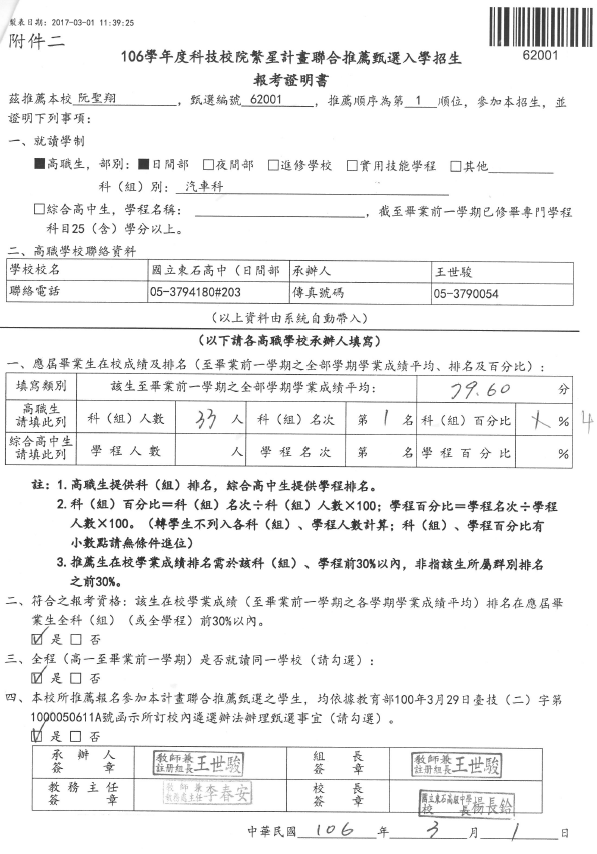 一、報考證明書部分
A校之動力機械群人數為33人，甲生5學期學業平均成績群名次為第1名，群名次百分比為1%，惟報考證明書欲證明甲生是否符合推薦生資格，故第一項應屆畢業生在校成績及排名須符合各科（組）、學程前30%之要件，應該填寫汽車科人數33人，科（組）名次為1，科（組）百分比為1/33*100%=3.03%→無條件進位應填4%。
應為4%
41
拾貳、試務作業實務常見問題
三、第6比序項目
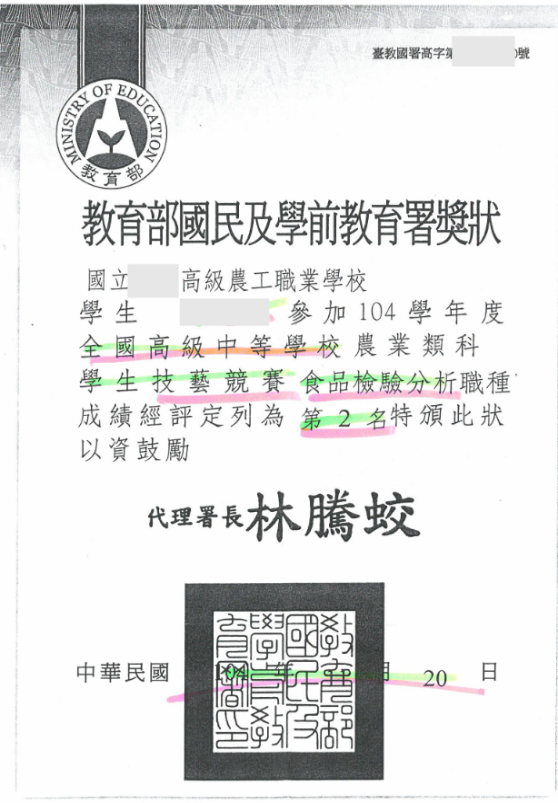 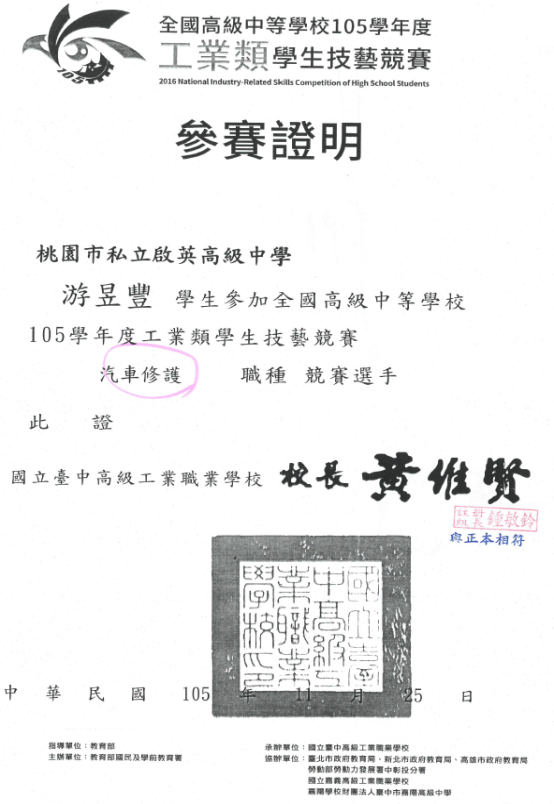 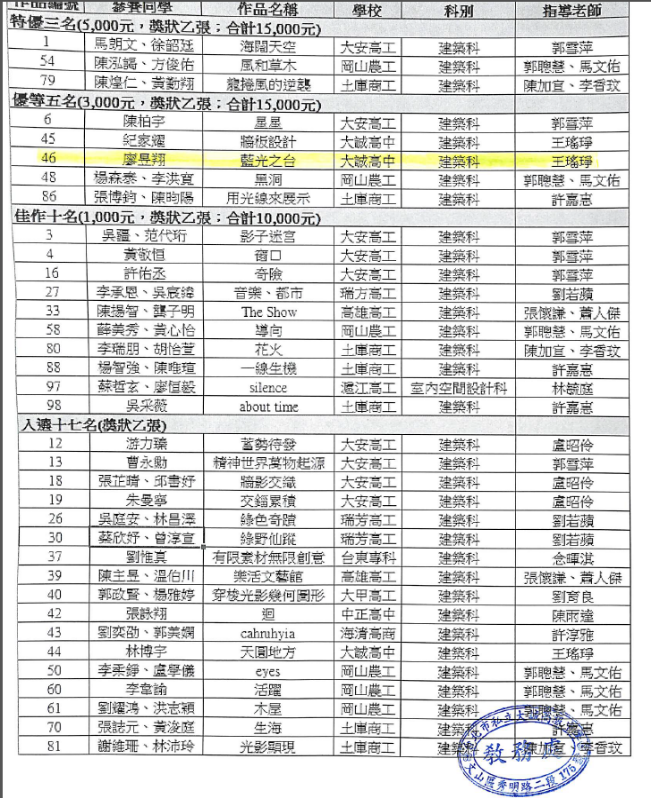 42
拾貳、試務作業實務常見問題
三、第7比序項目
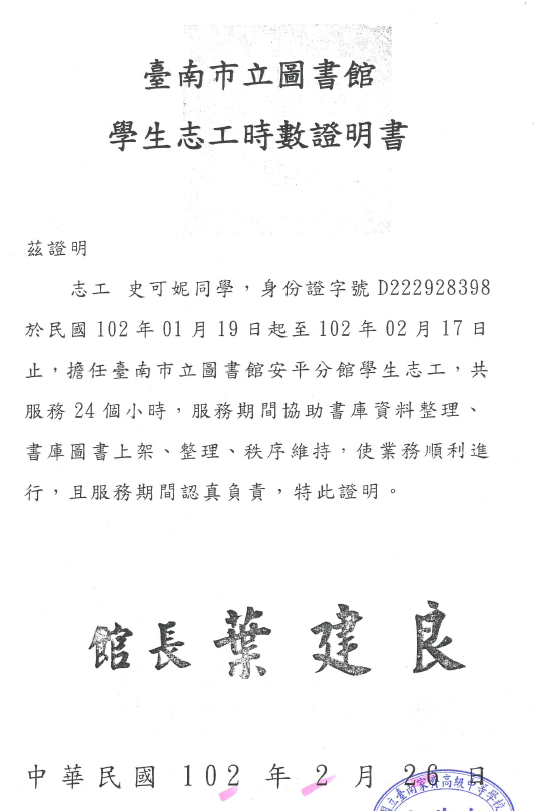 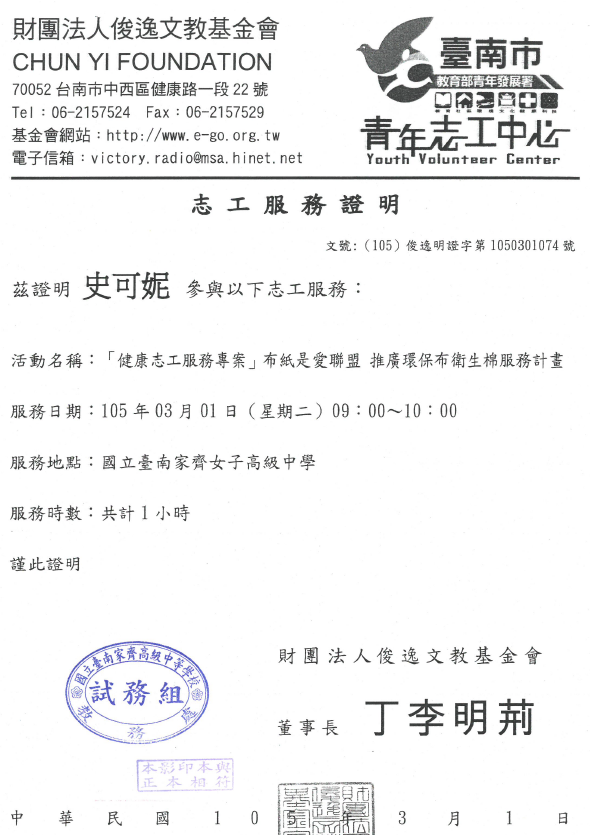 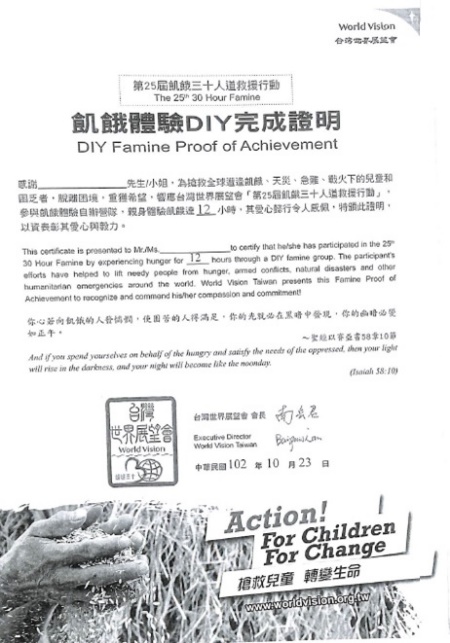 43
拾貳、試務作業實務常見問題
三、第7比序項目
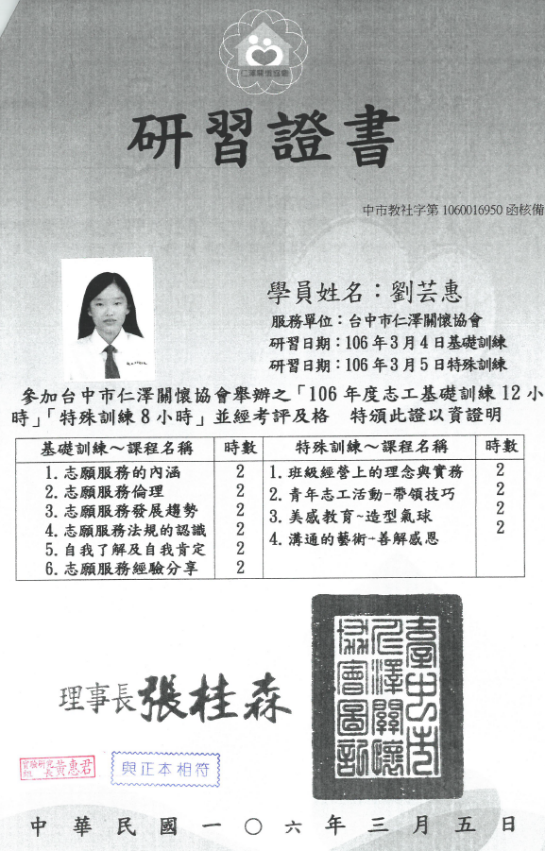 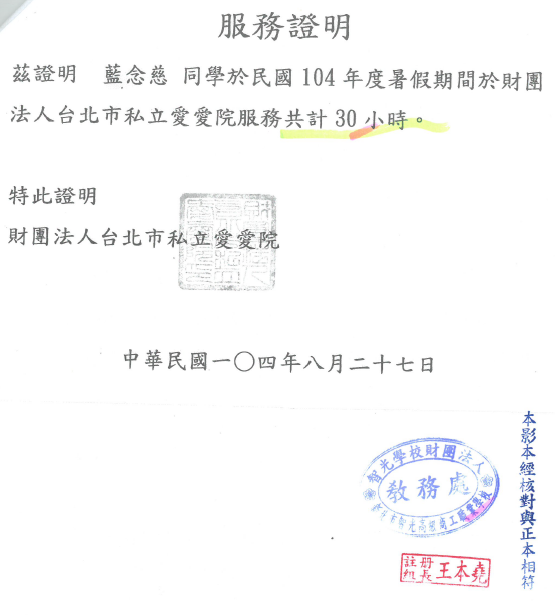 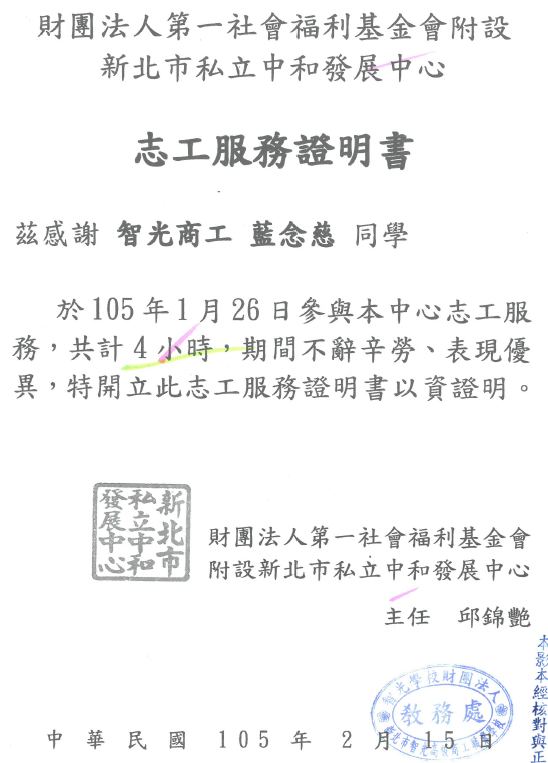 44
拾貳、試務作業實務常見問題
四、被推薦生檢附資料型式
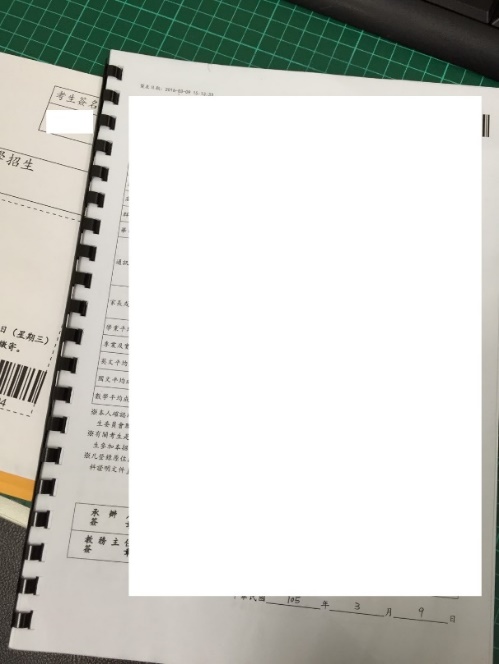 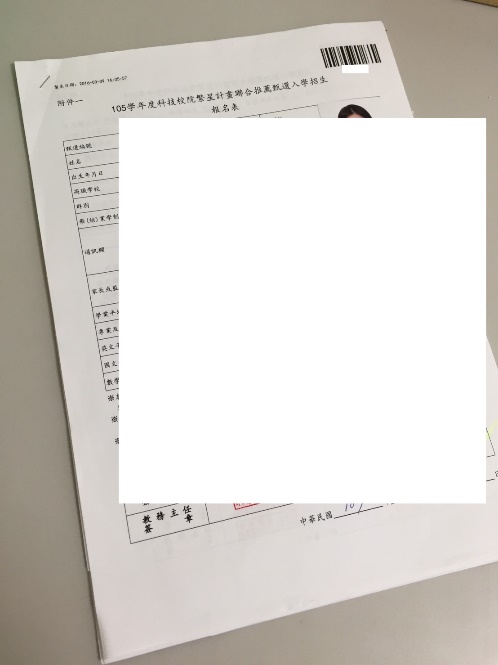 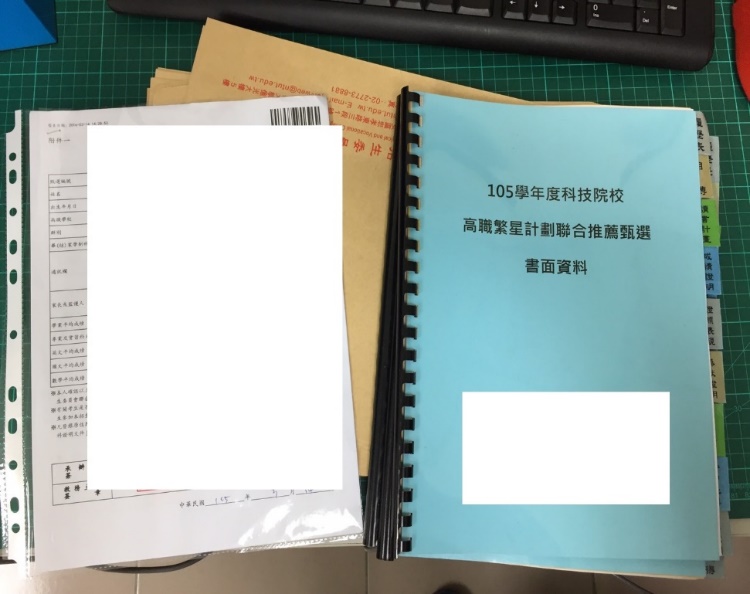 45
拾貳、試務作業實務常見問題
五、被推薦生資料袋
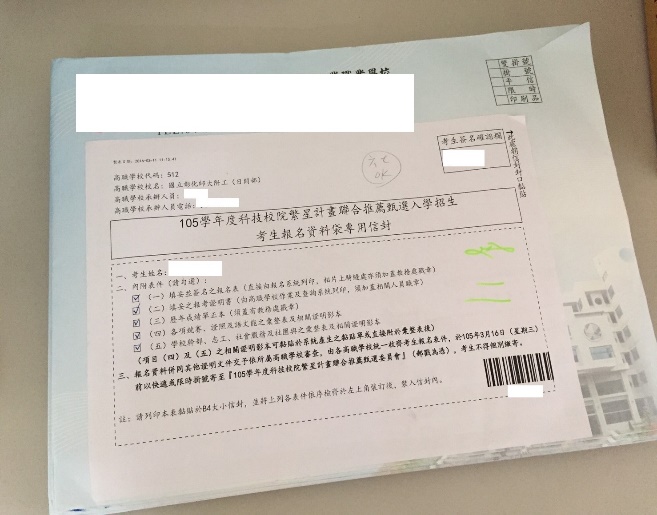 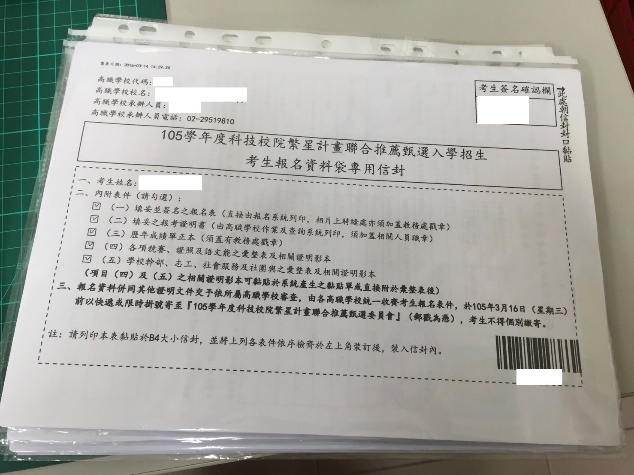 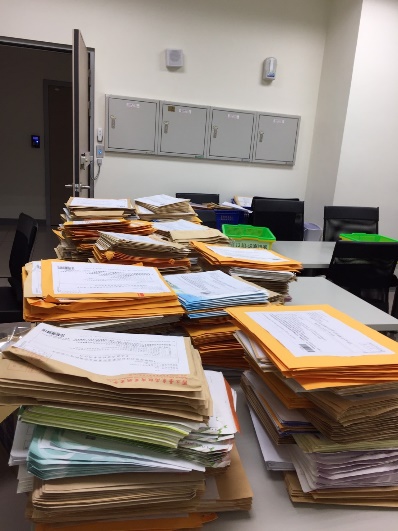 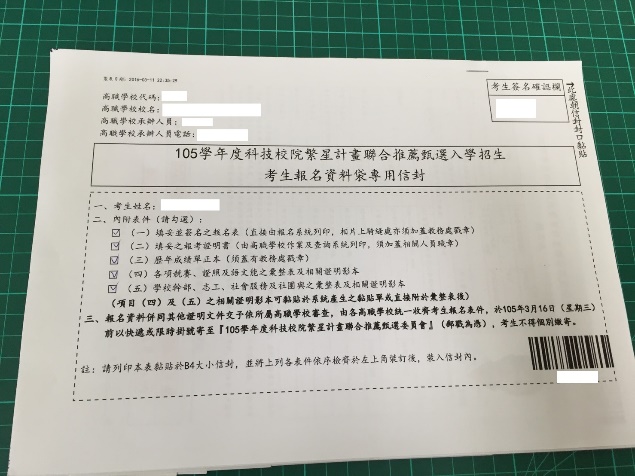 46
拾參、意見交流
電話：02-2772-5333
傳真：02-2773-1722
網址：https://www.jctv.ntut.edu.tw/star/
電子郵件信箱：star@ntut.edu.tw
47
簡報完畢，敬請指教
48